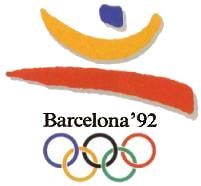 Barcelona - una ciudad olímpica
Hoy vamos a:
escribir un texto más largo / dar una presentación sobre los Olímpicos
[Speaker Notes: A lot of work has been done on this topic now.  Students may be tired of it by now.  Teachers should use the material as meets the needs of their classes.]
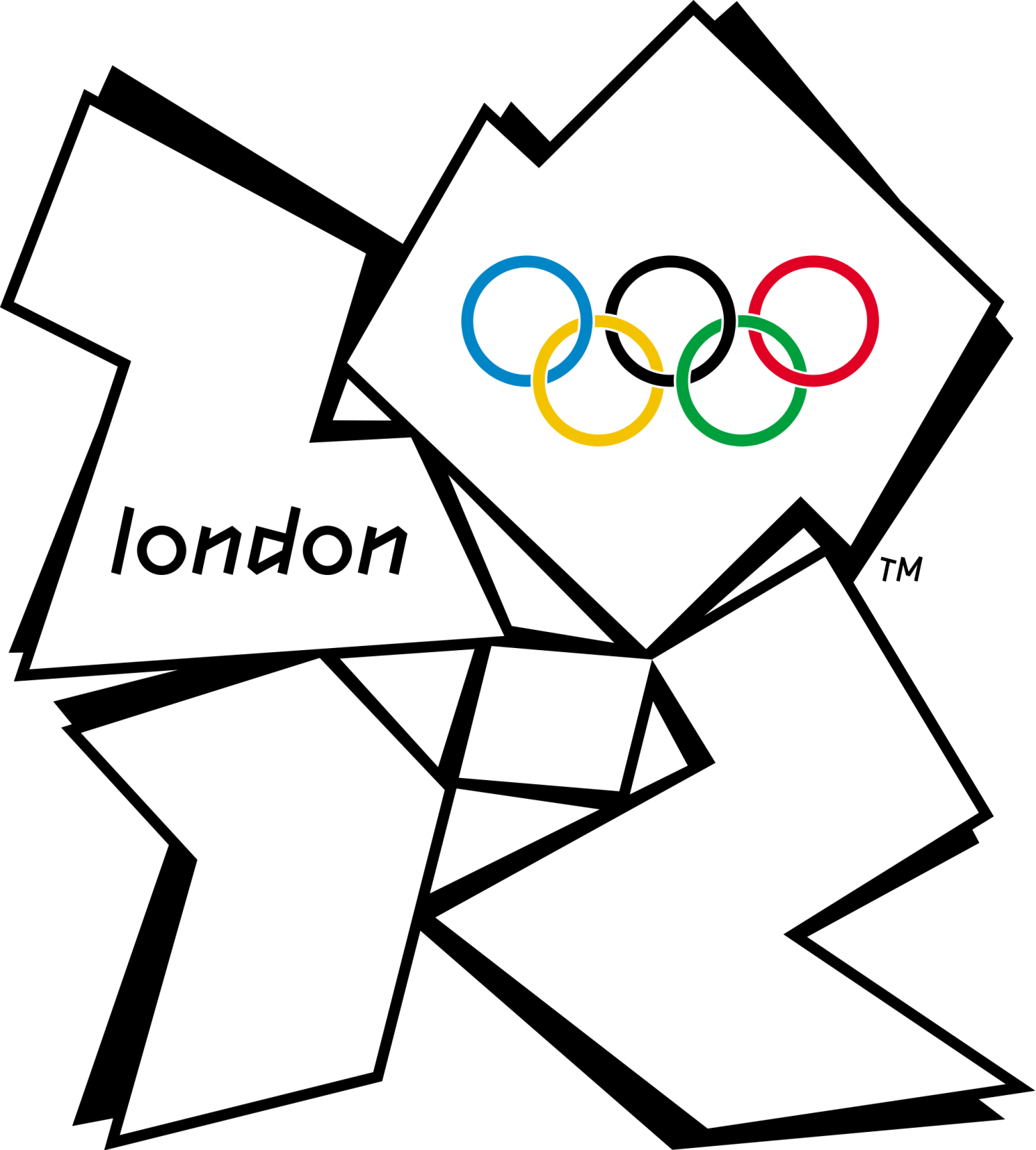 el estadio olímpico
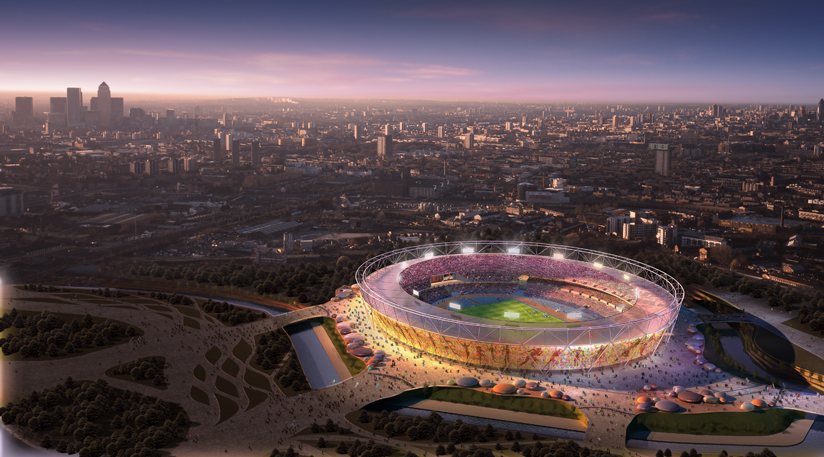 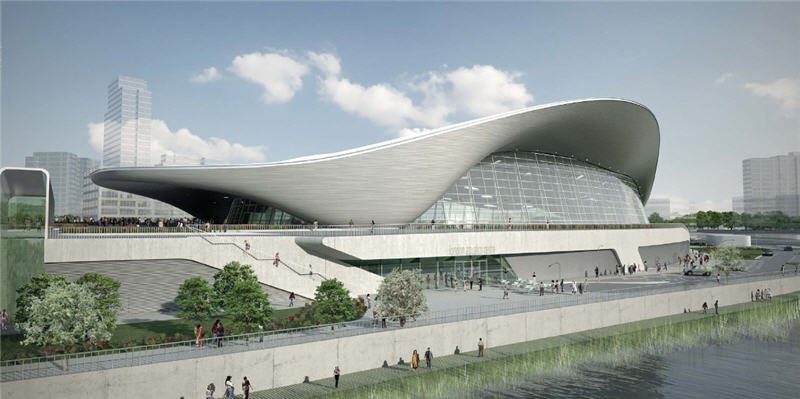 el centro acúatico olímpico
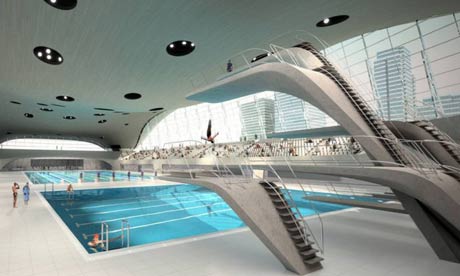 el centro comercial
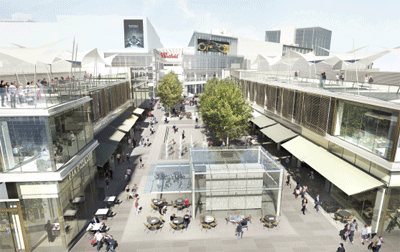 el estadio de baloncesto
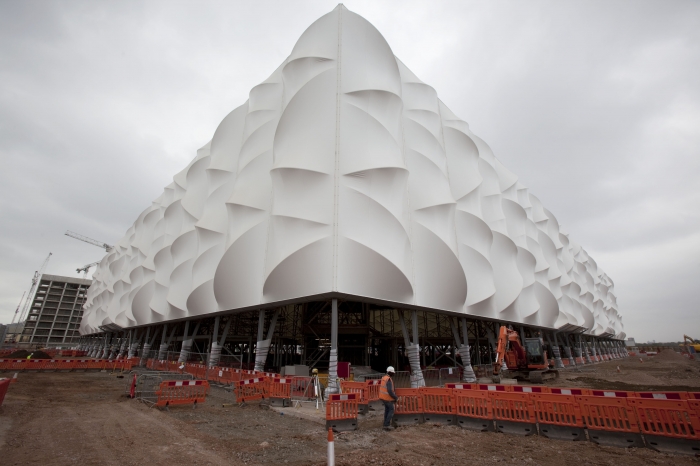 la villa olímpica
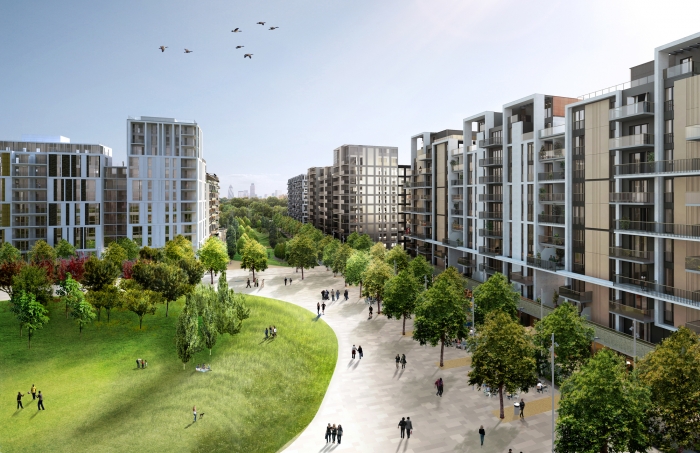 el velódromo
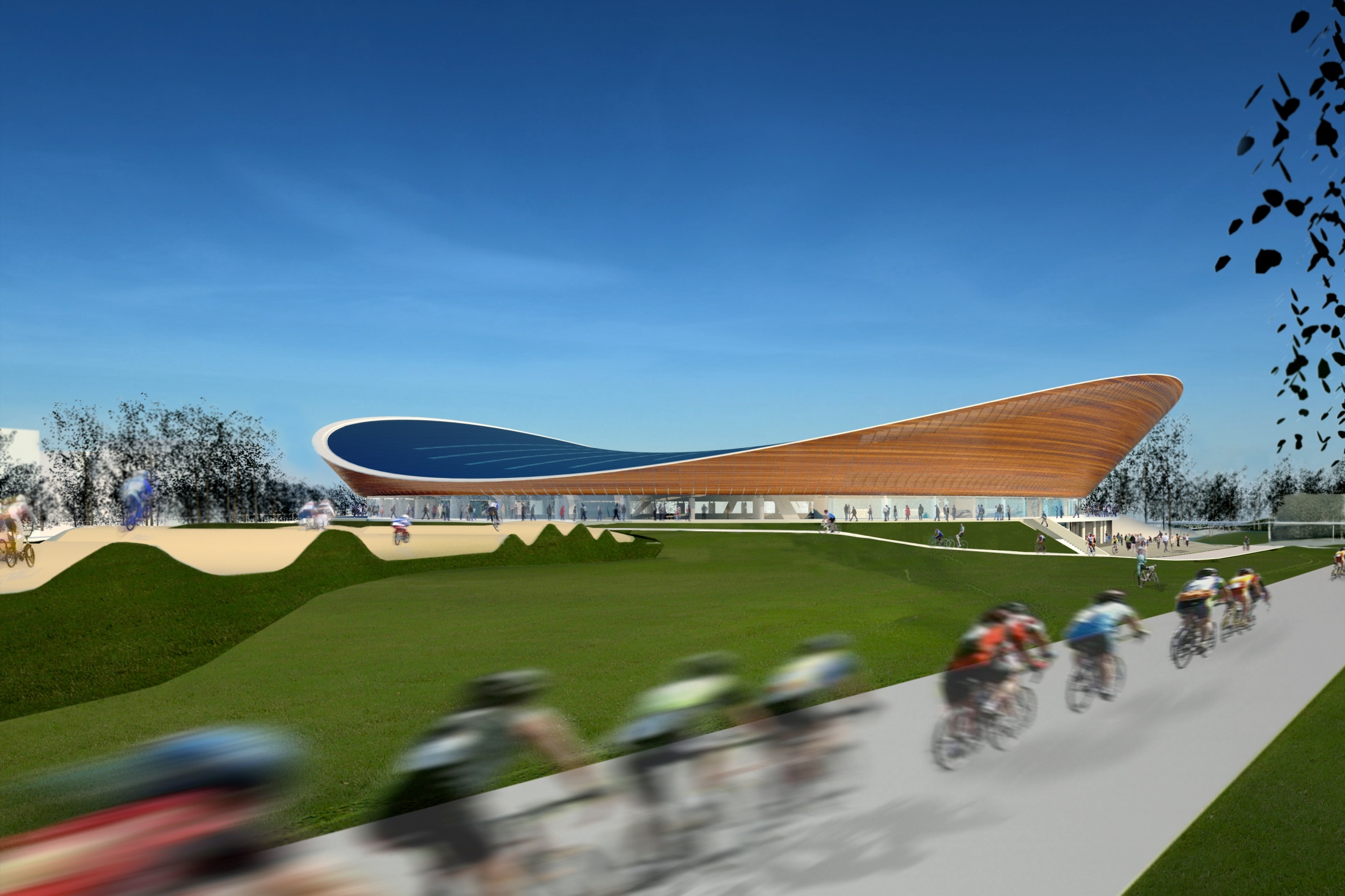 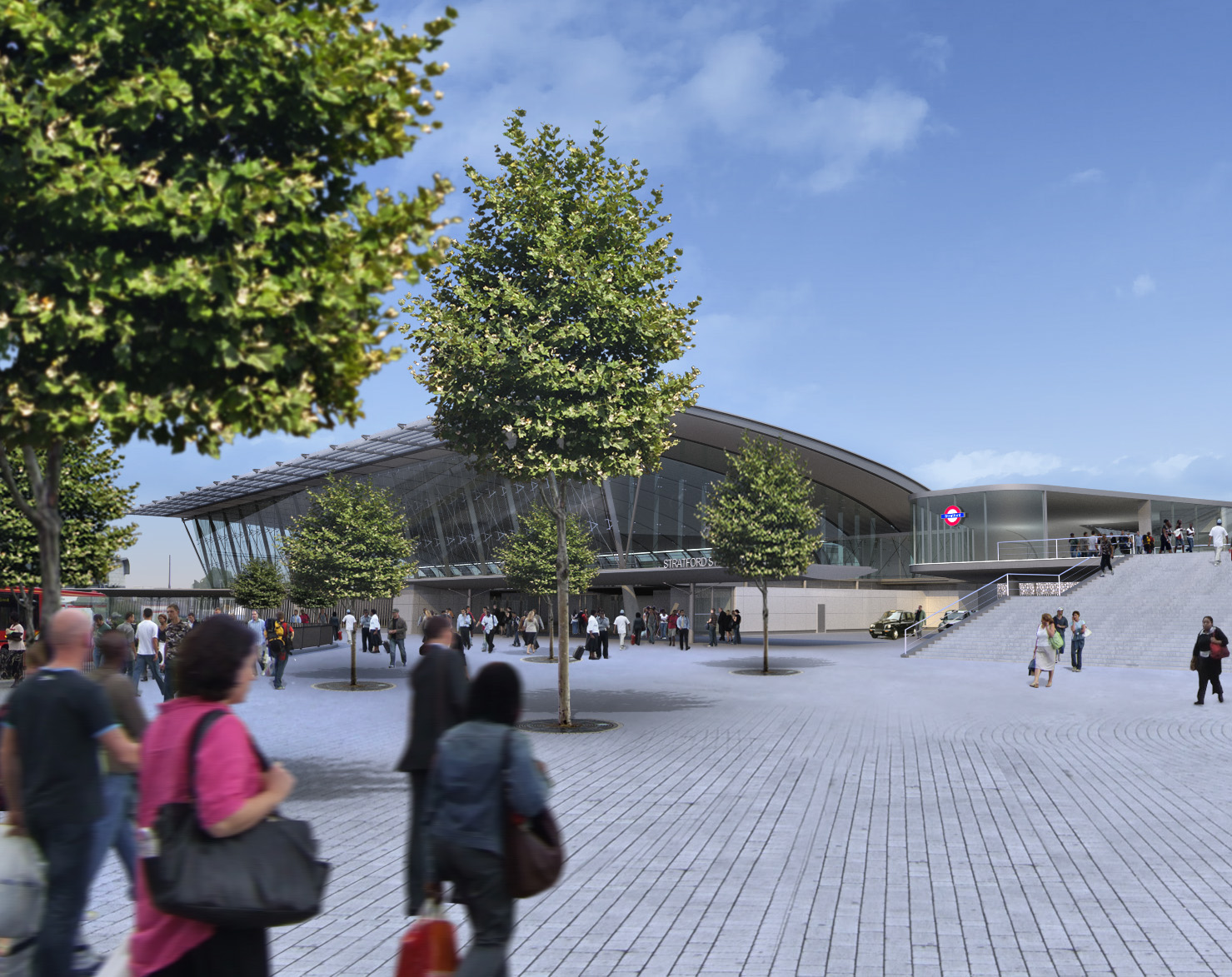 la estación de trenes
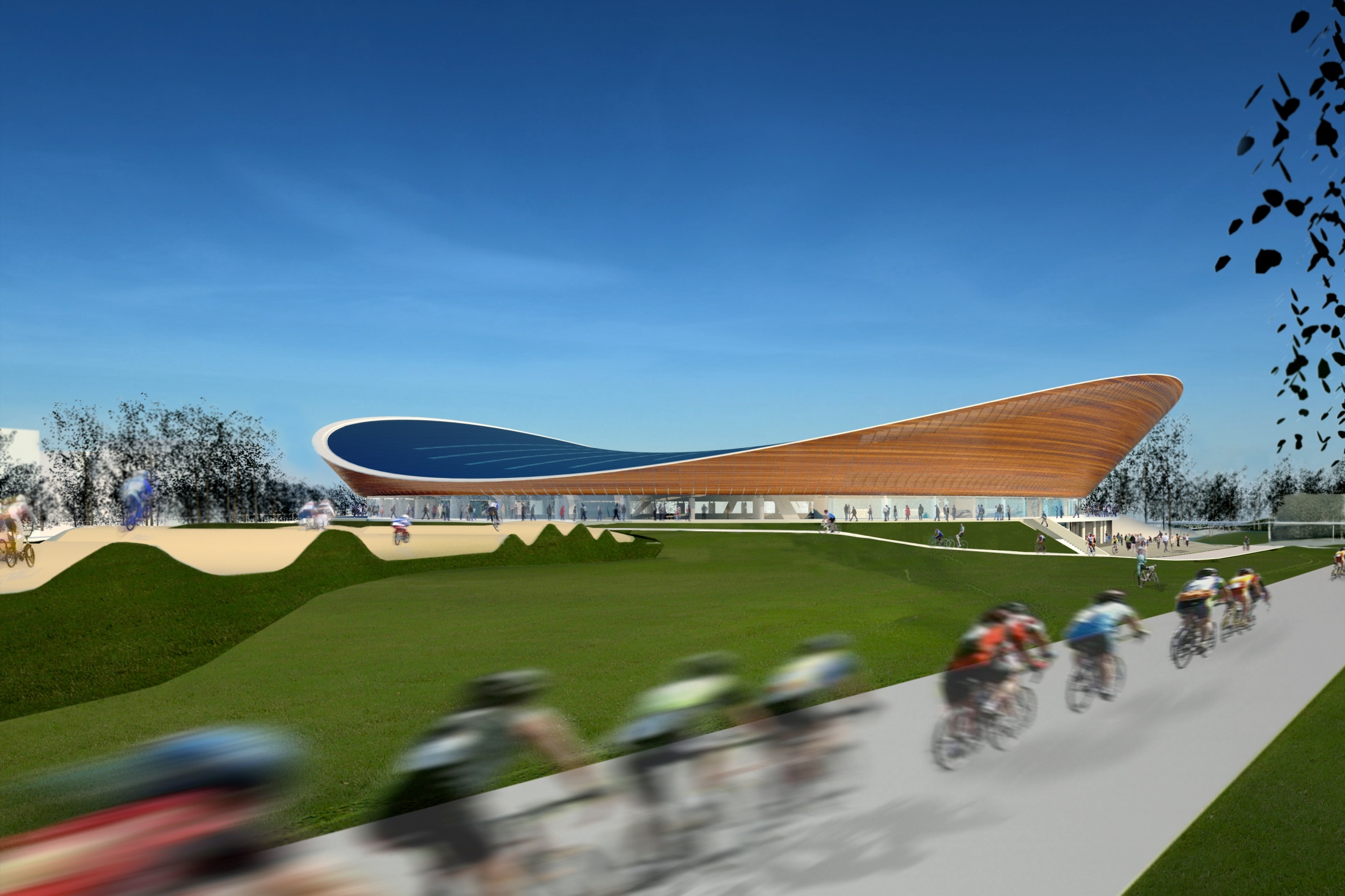 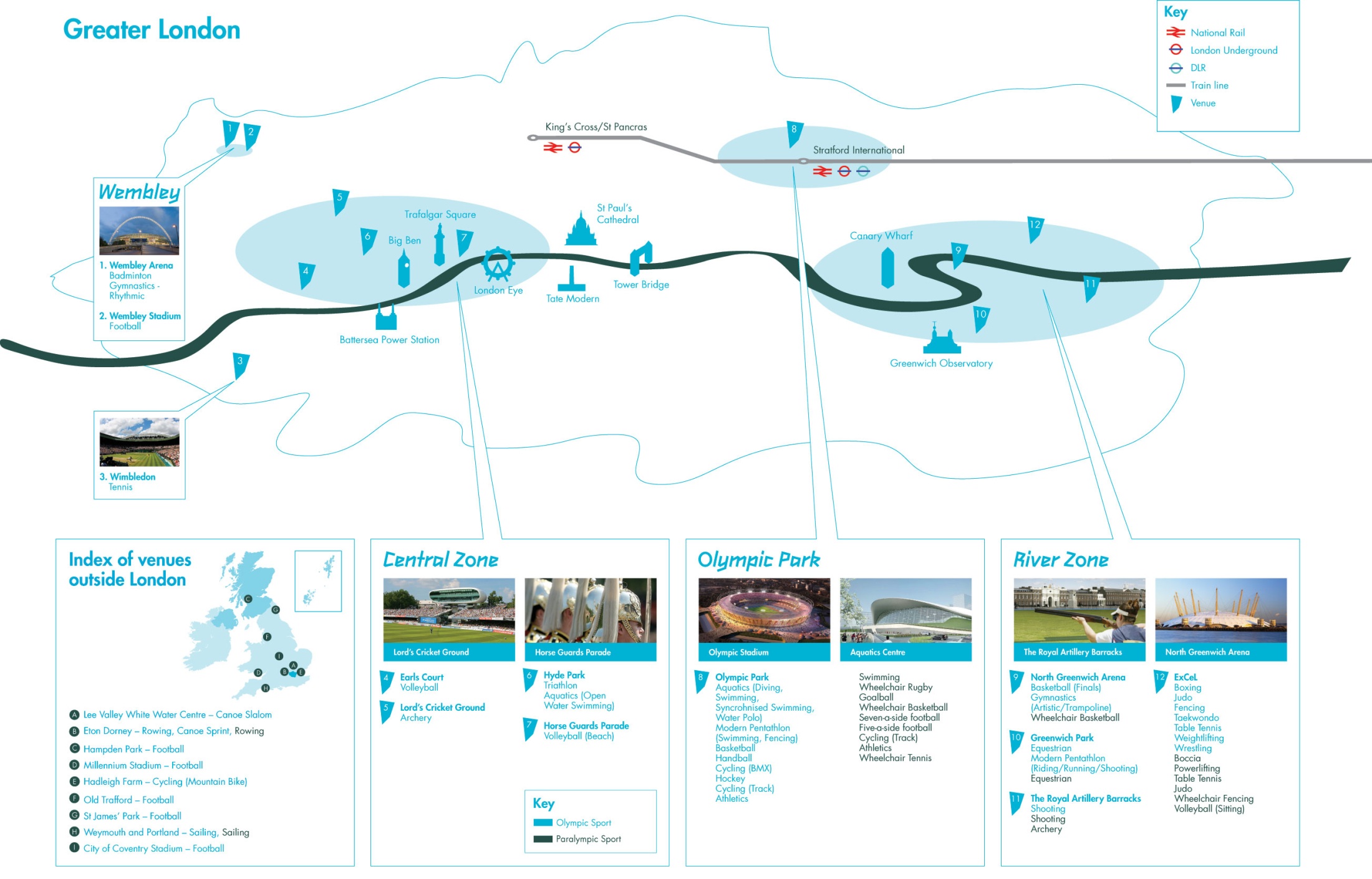 Es el año 2013
Antes de los Juegos Olímpicos el este de Londres no era un barrio turístico, pero hoy es …….
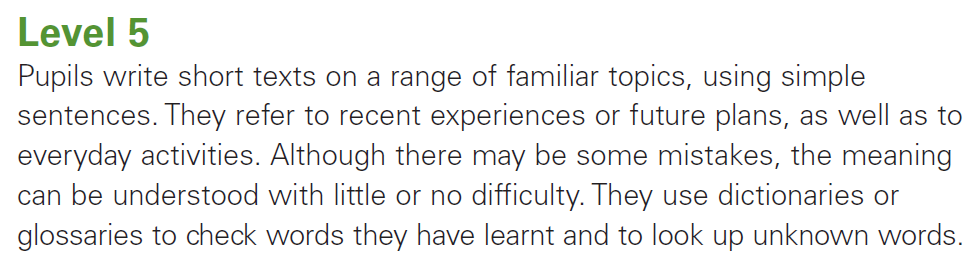 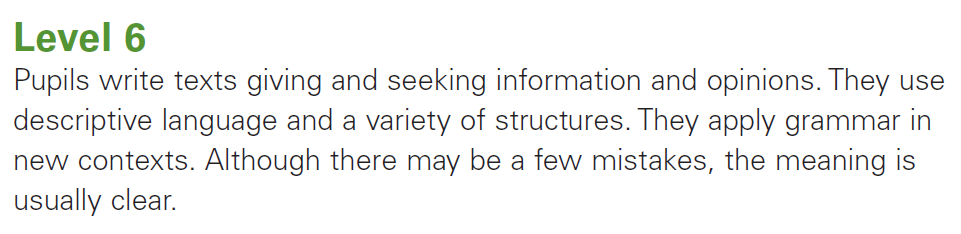 Aunque antes de los Juegos Olímpicos de Londres el barrio del este de la capital era interesante y moderno, creo que hoy es mucho más divertido porque hay polideportivos fantásticos, un centro comercial muy moderno y parques bonitos.
Connectives
y = and
o = or
pero = but
también = also
además = furthermore 
no obstante = nevertheless
sin embargo = however
luego = then
Other useful words
Hace dos años = 2 years ago
Hace diez años = 10 years ago
muy = very
mucho/a/os/as = many
con = with
sin = without
donde = where
creo que = I think that
siempre = always
a veces = sometimes
nunca = never
rara vez = rarely
antes de = before
después de = after
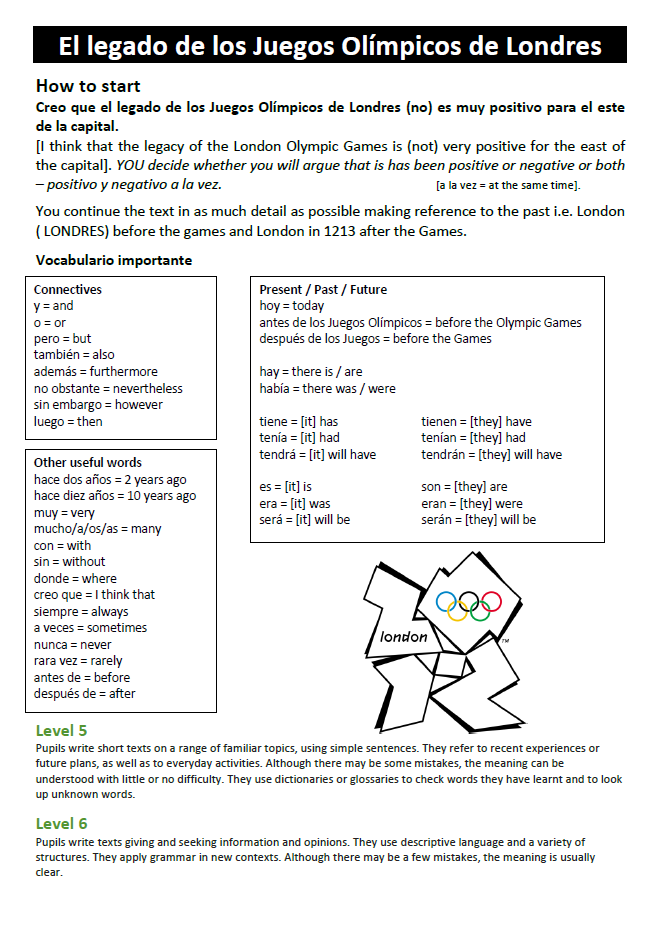